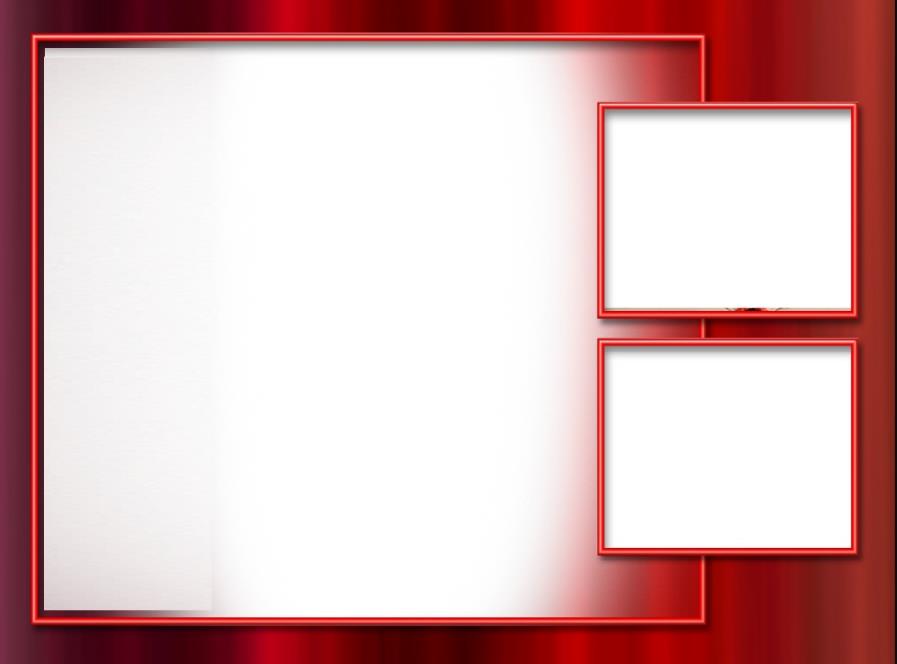 Название презентации:
«Великая Отечественная война в судьбе моей семьи»
Автор: Мария
   Викторовна
  Елистратова
             56лет
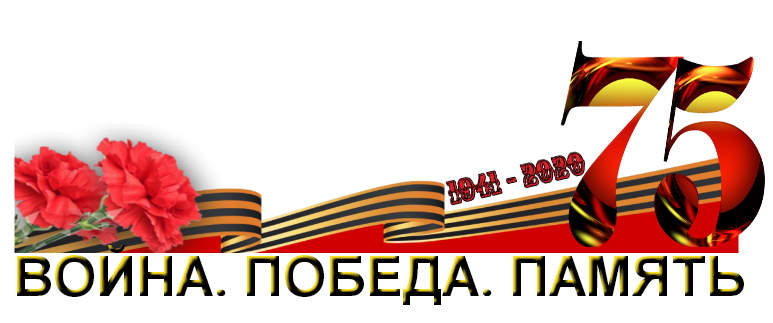 Презентация
Лугофилинский клуб
д.Лугофилинская
Ханты-Мансийского района
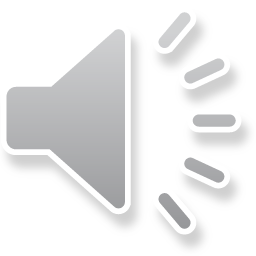 [Speaker Notes: 1.]
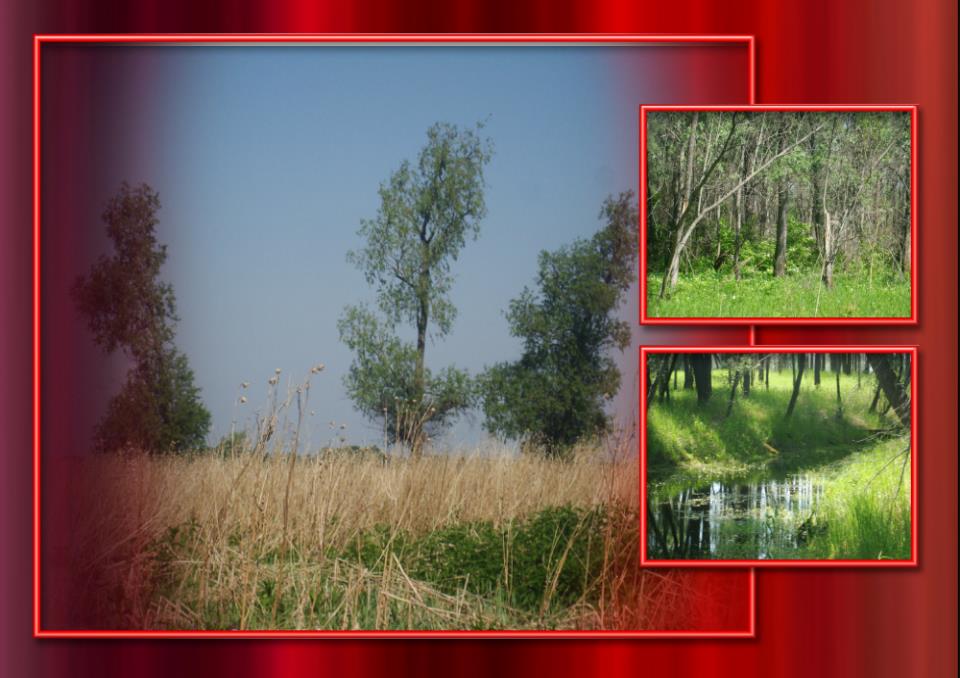 Родные Денщиковские пейзажи
река Мартыниха
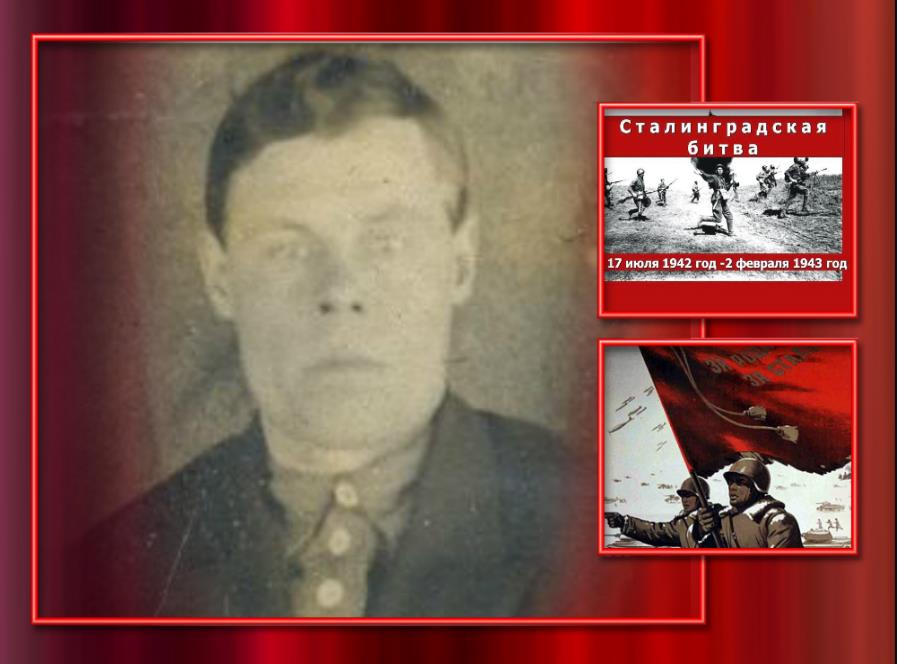 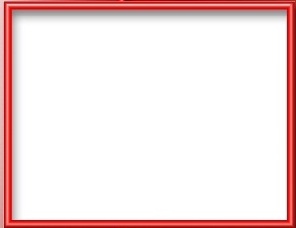 Мой дед –
защитник
Родины,
защитник Сталинграда
СИВКОВ ИОСИФ МИХАЙЛОВИЧ
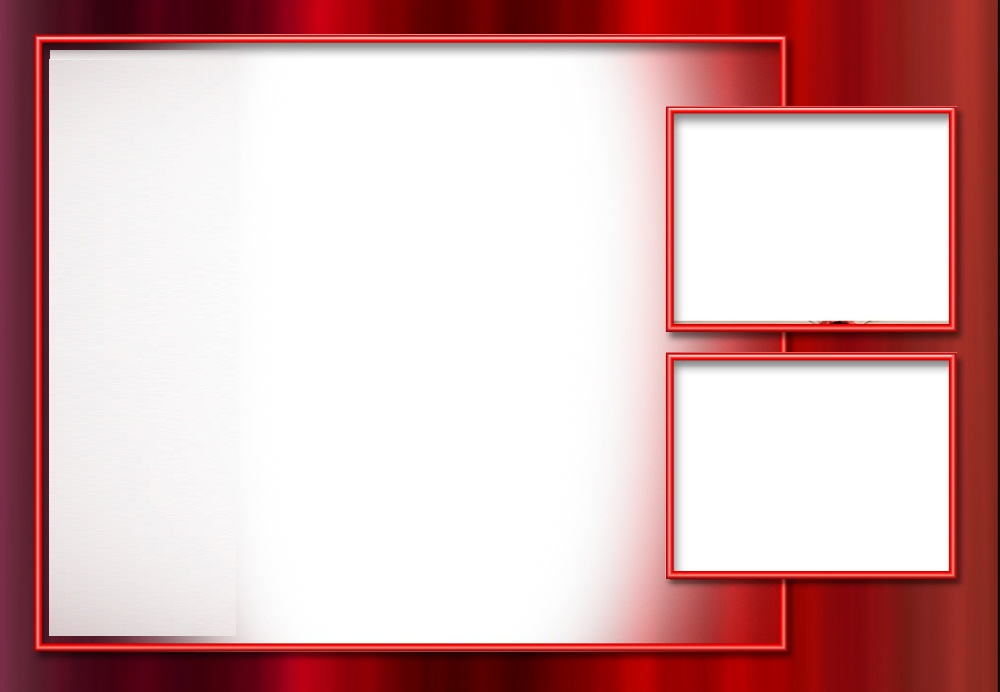 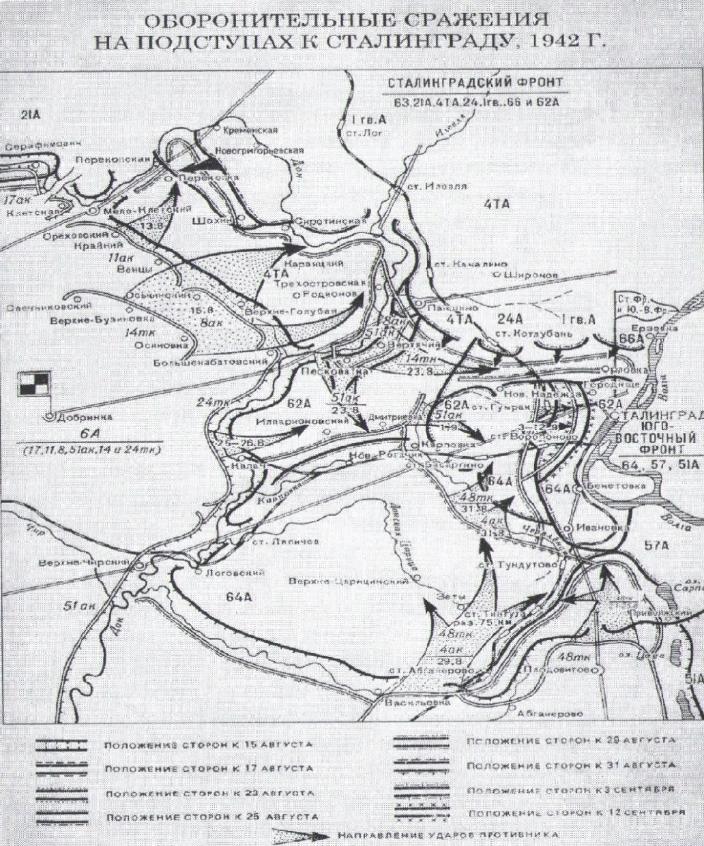 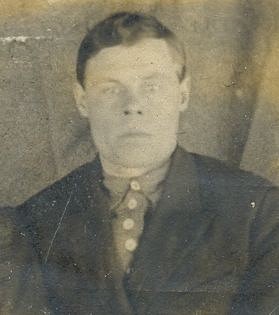 Сивков 
Иосиф Михайлович
Стрелок 
89-го стрелкового полка
23-й стрелковой дивизии
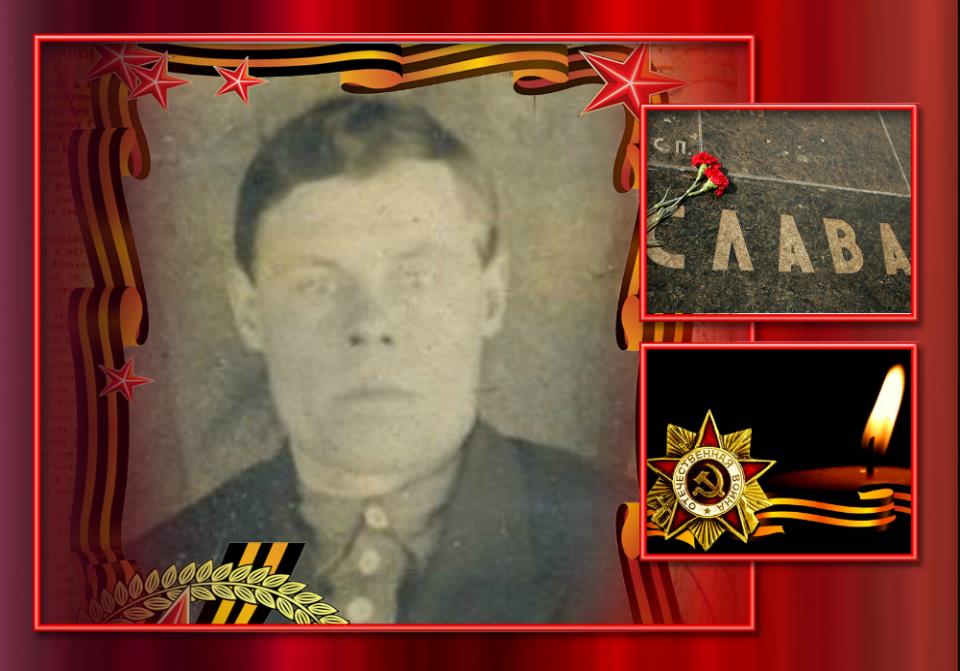 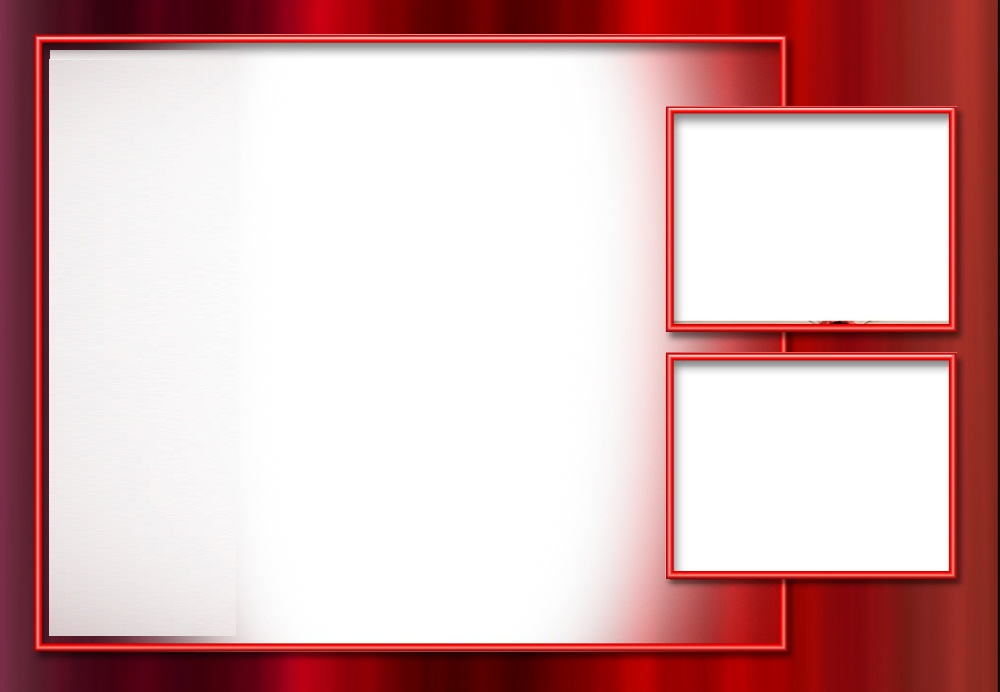 ВЕЧНАЯ
 СЛАВА
ГЕРОЯМ
Мой дед Сивков Иосиф Михайлович 
               погиб 30.09.1942г.
в Клетском районе в боях за высоту 190.4
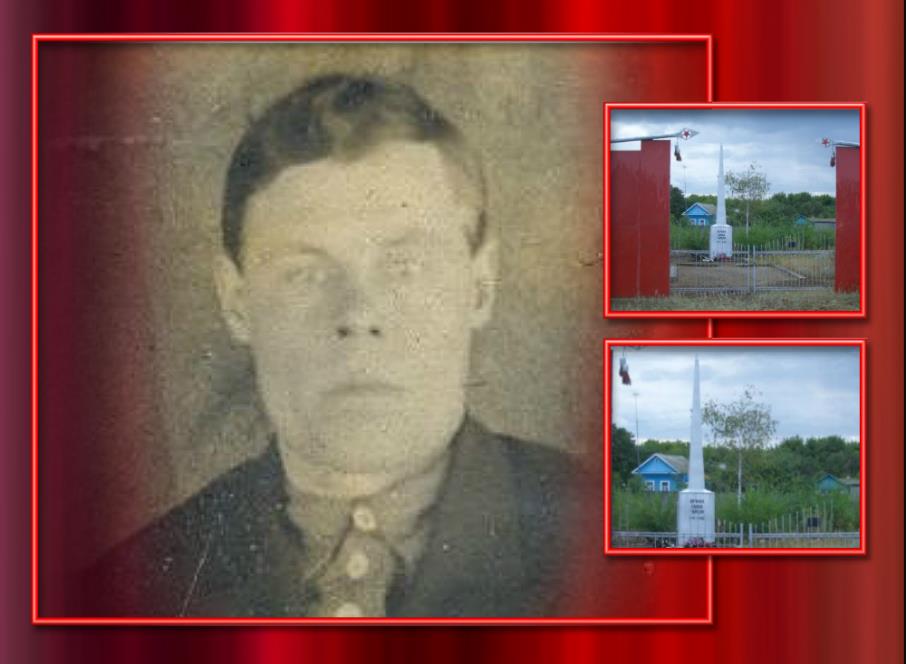 Место захоронения:
БРАТСКАЯ МОГИЛА
х.Перекопка
Клетского района
Волгоградской обл.
СИВКОВ ИОСИФ МИХАЙЛОВИЧ
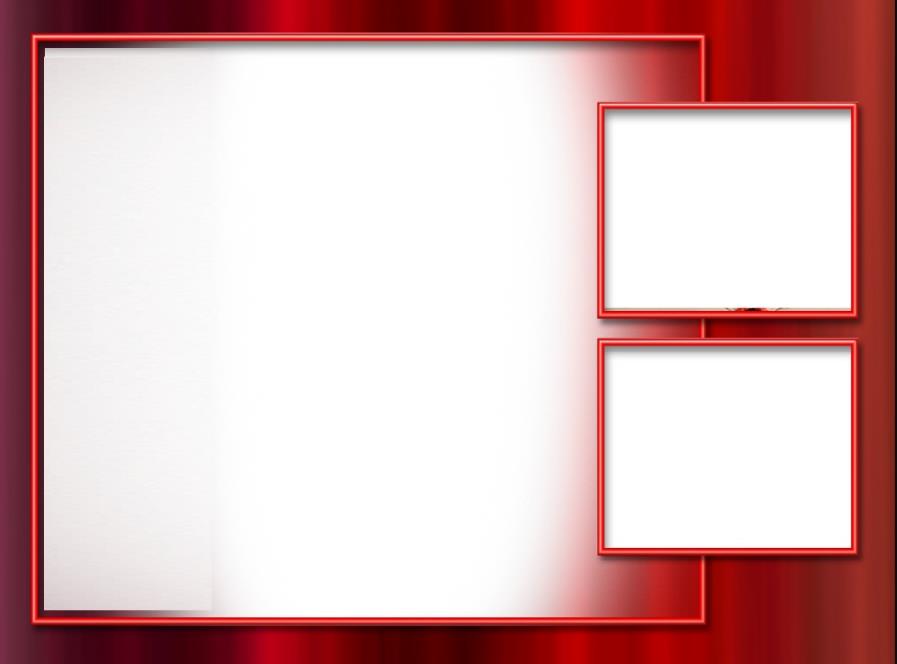 Учётная карточка         воинского захоронения
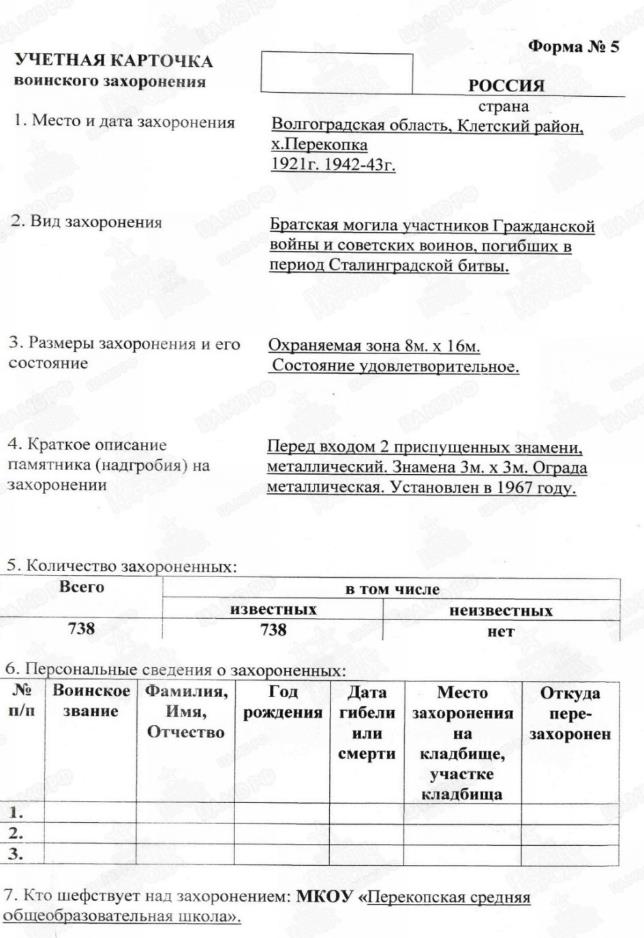 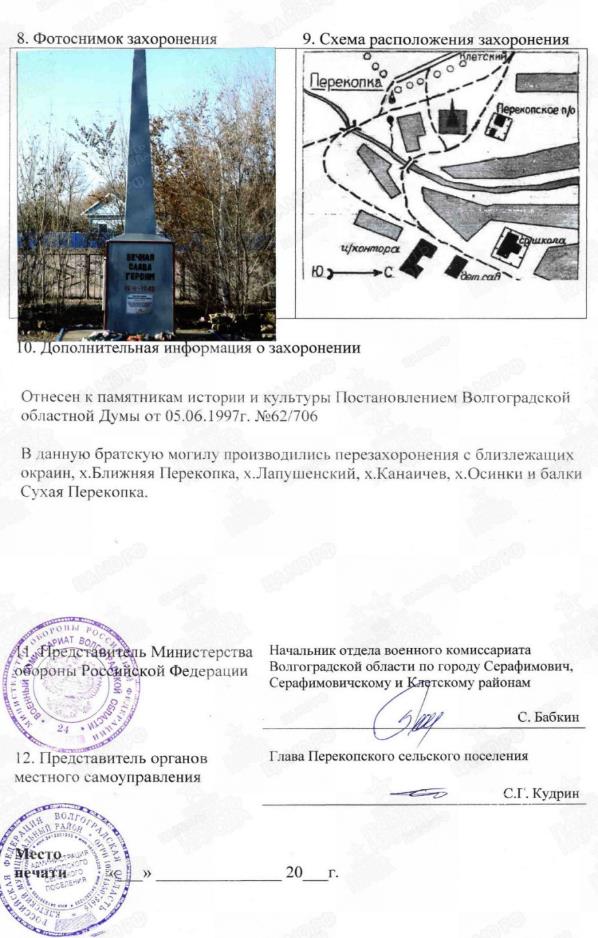 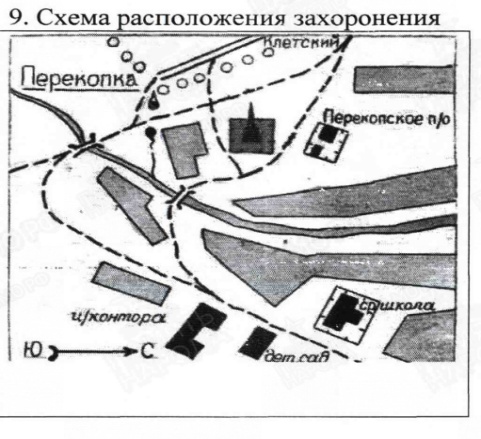 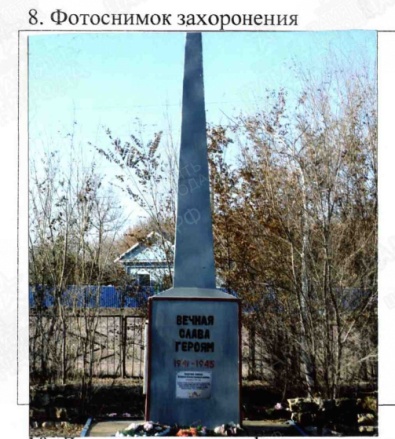 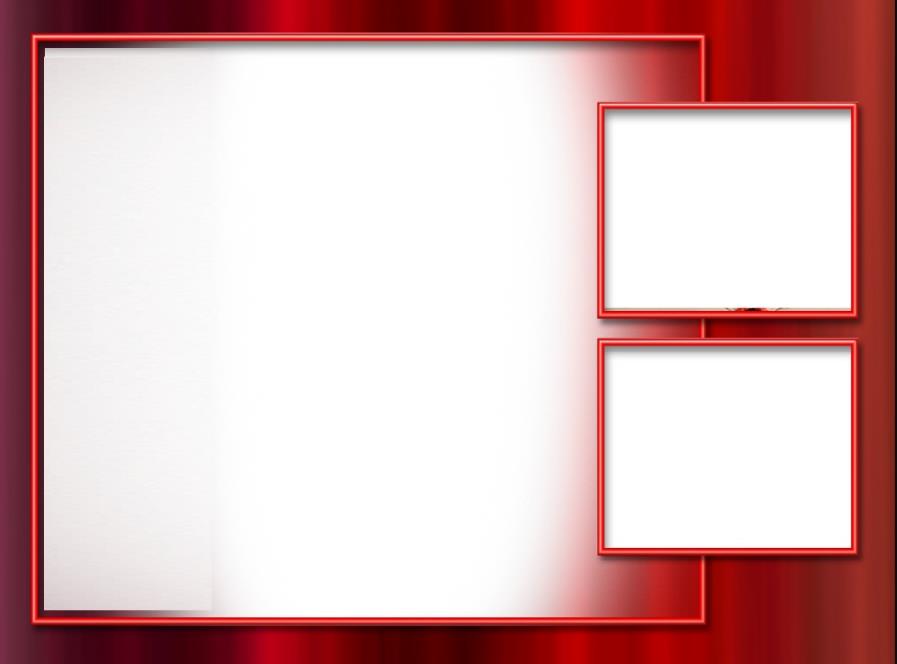 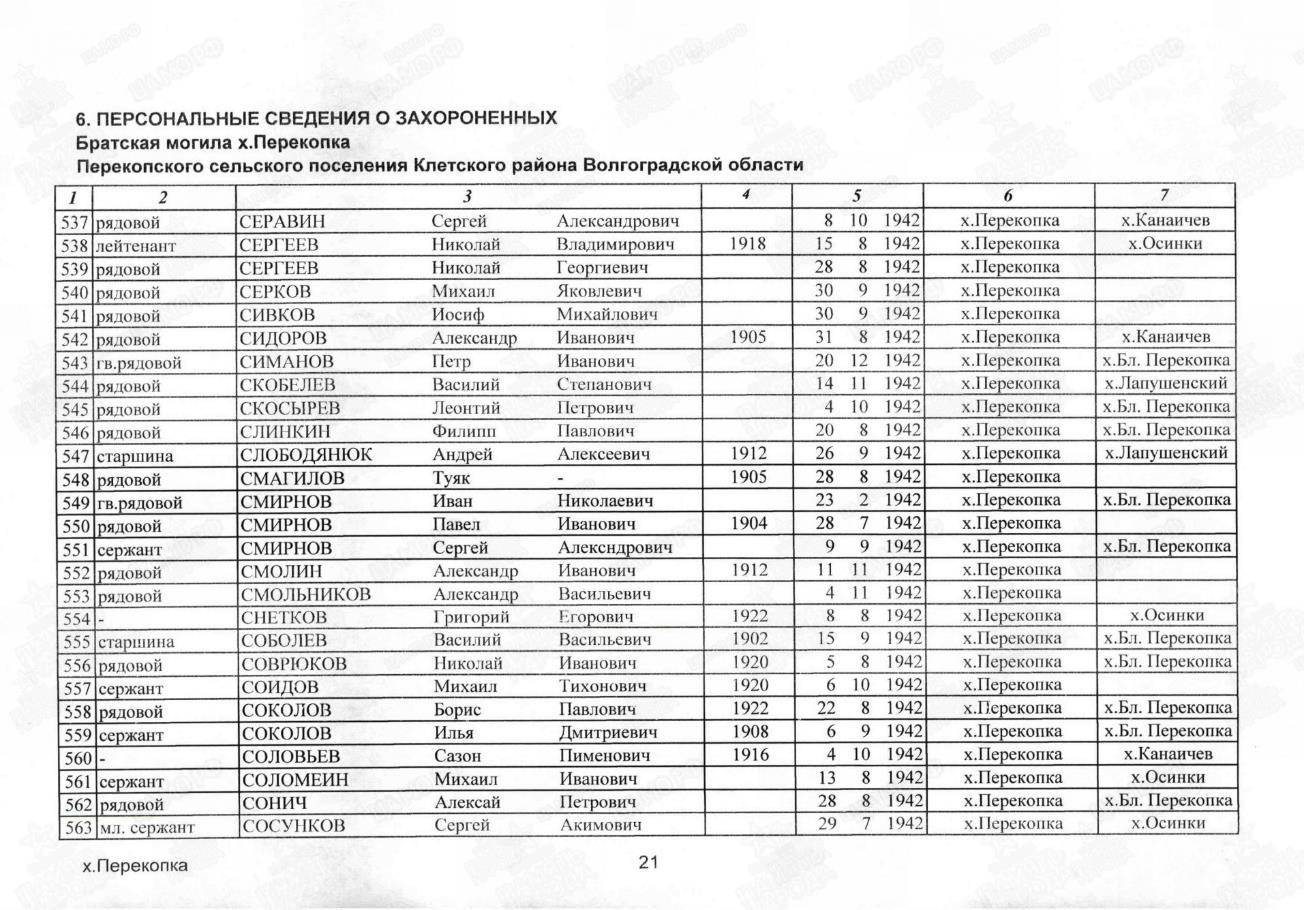 Персональные сведения о захороненных
_________________________________________________
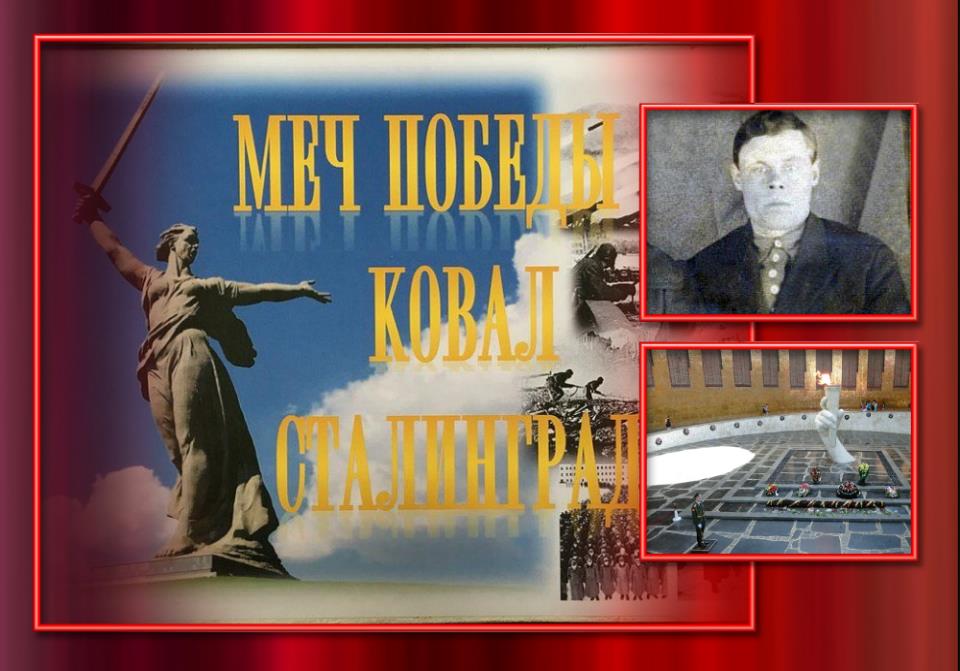 Сивков Иосиф Михайлович        
  1906г.р.
ушёл на фронт в мае 1942г.
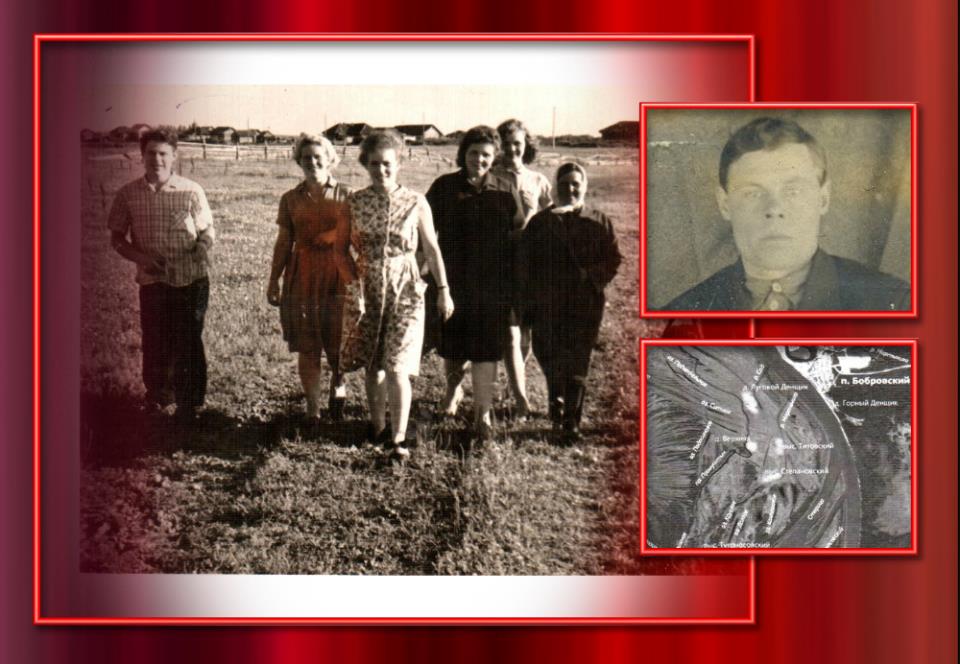 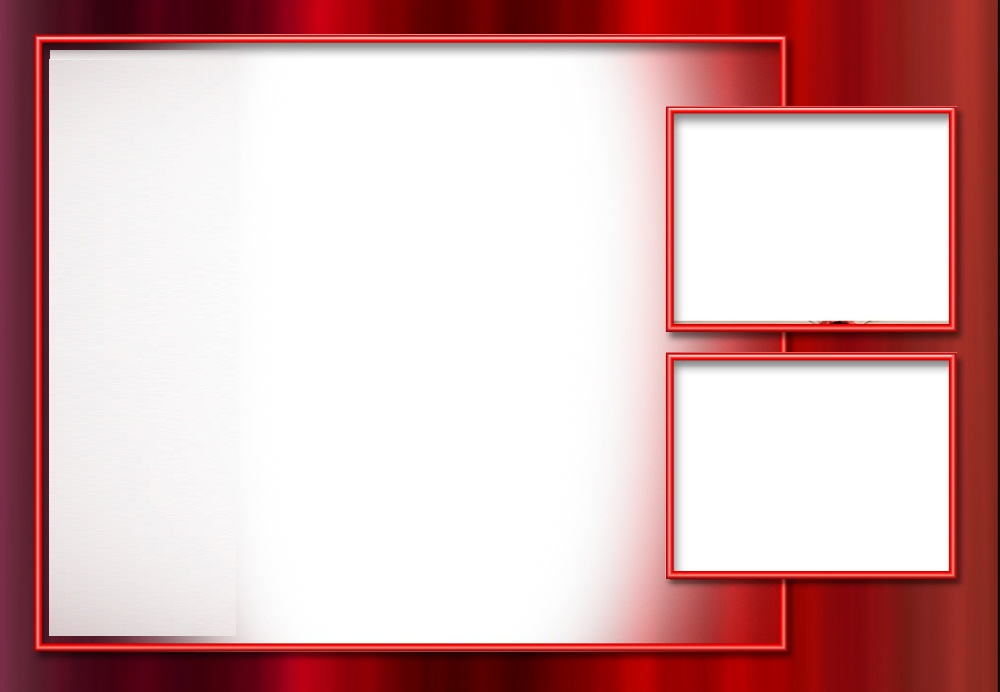 Родина деда
д.Денщики
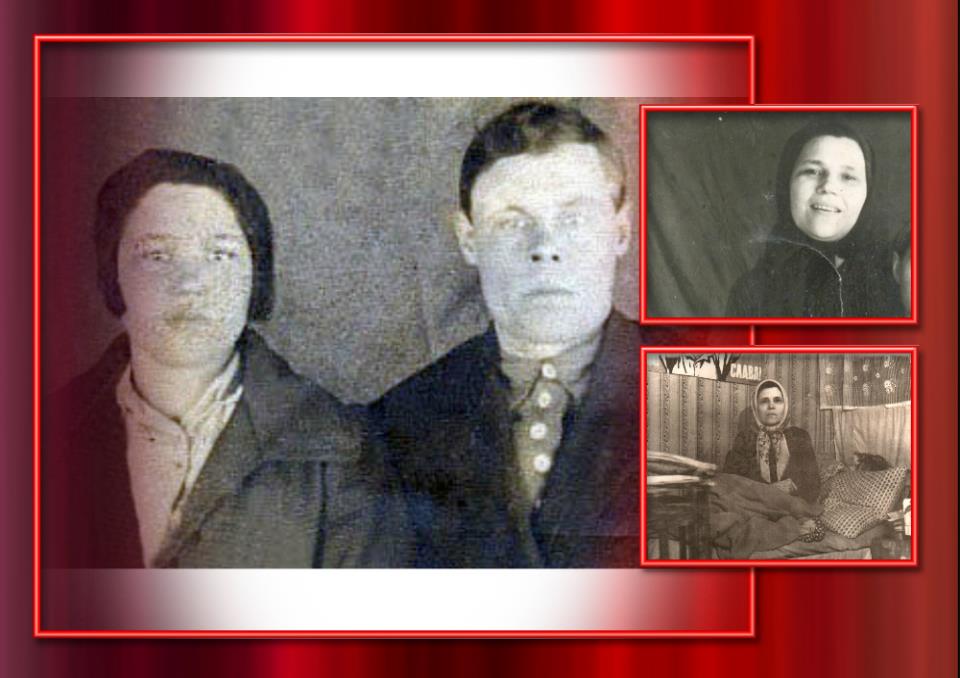 Бабушка Мария и дед Иосиф в день свадьбы.
Бабушка всю оставшуюся жизнь, а прожила она 
до 72 лет, бережно хранила это фото, где они с мужем 
на пороге новой жизни. Они ещё не знали, какая 
судьба им уготовлена далее.
Получив похоронку на мужа, бабушка заболела, затем слегла и до конца жизни (более 40 лет) была прикована
к постели. Детей подняла, дала им образование.
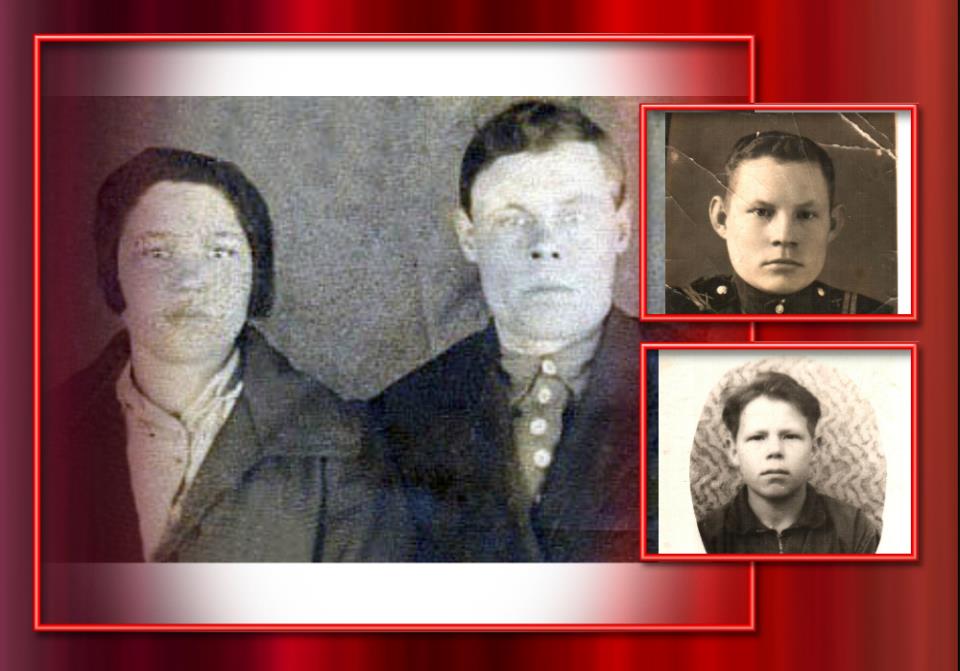 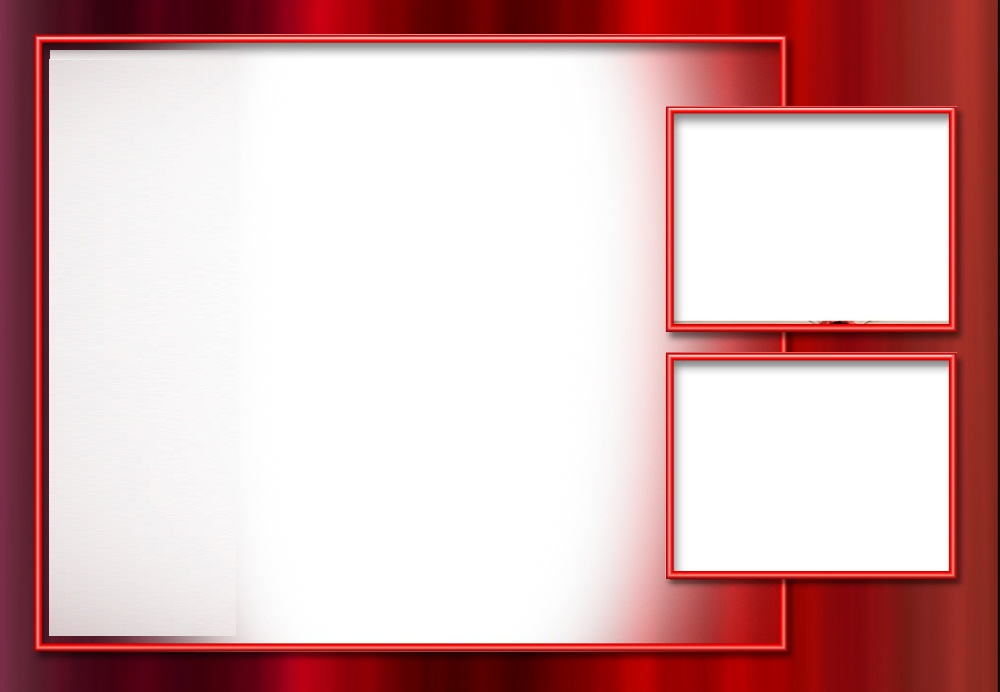 сын Михаил по профессии учитель
Мария Тимофеевна и Иосиф Михайлович
сын Виталий
работал фельдшером
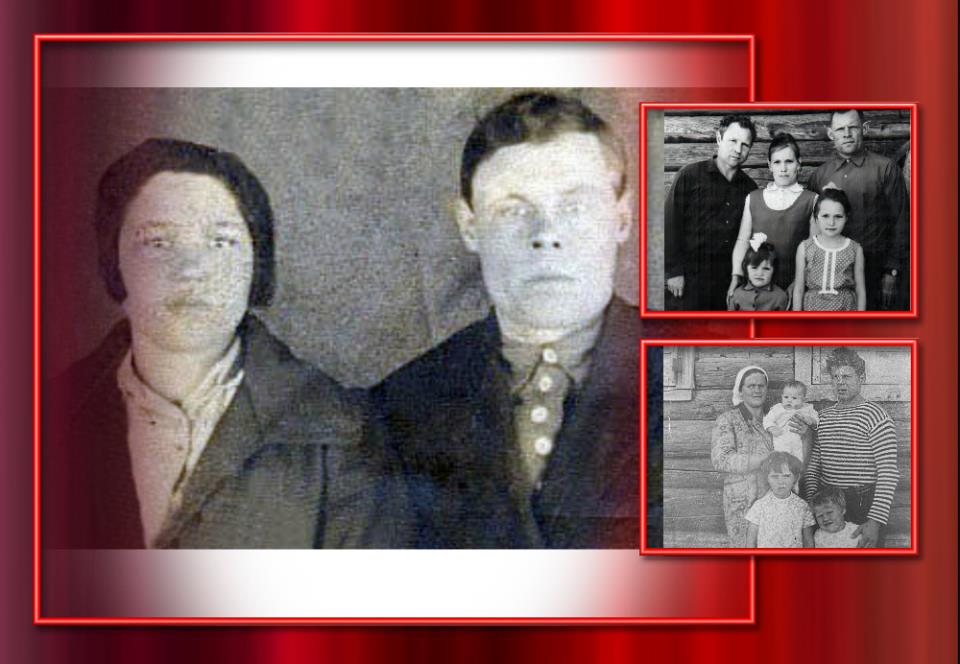 Сын Михаил 
с женой и дочками
Супруги Мария и Иосиф
Семья сына        Виталия
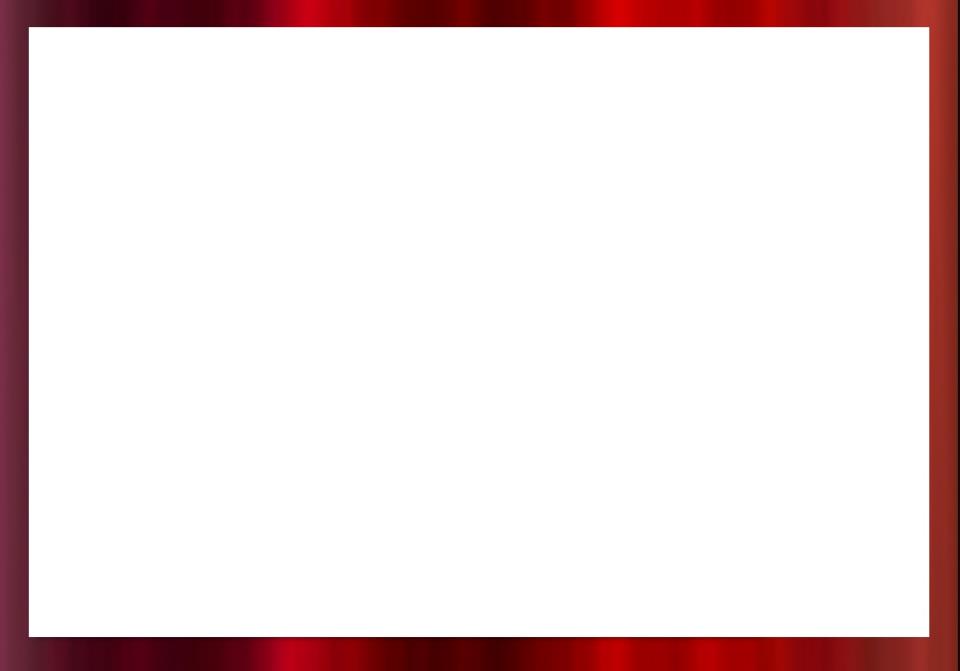 Строки из письма Змановской, адресованные Сивковой Юлии Михайловне – снохе Иосифа Михайловича
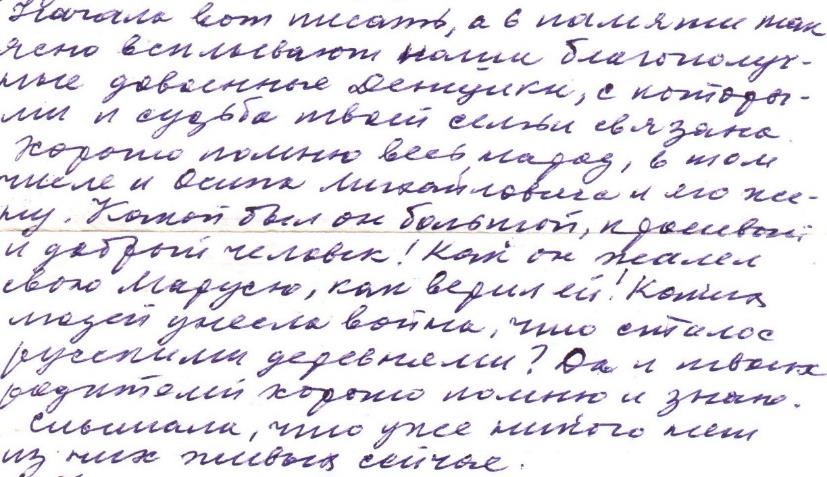 15.08.1990г
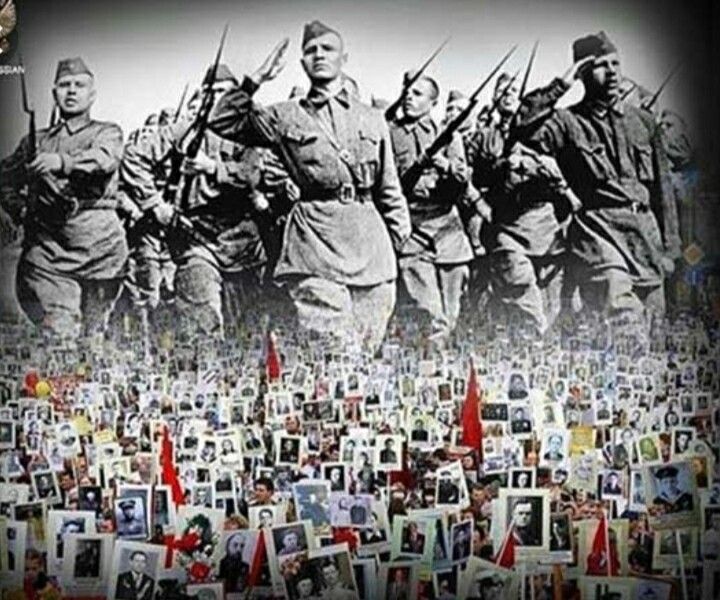 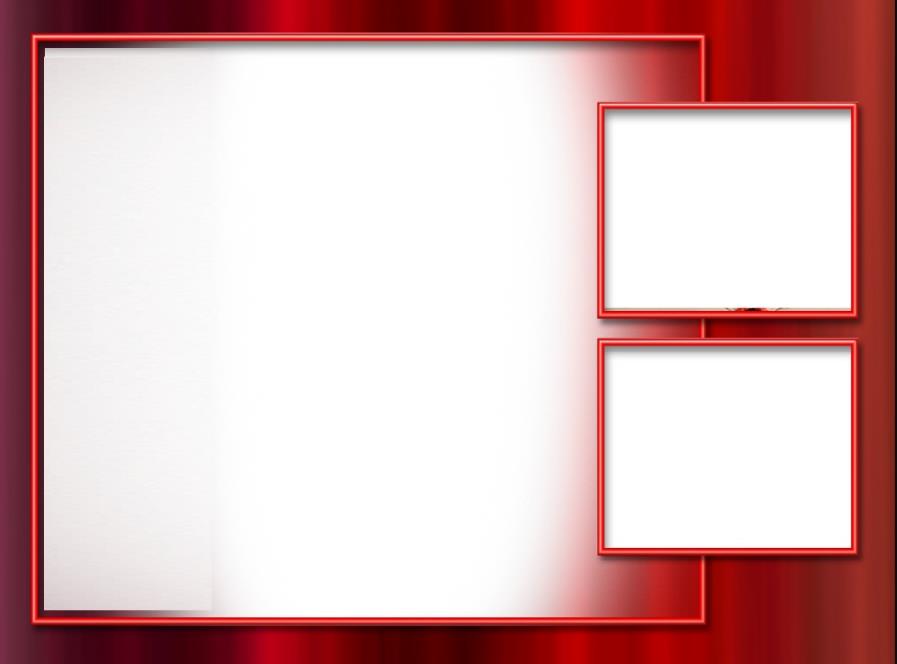 Наши мёртвые нас не оставят в беде,Наши павшие — как часовые…
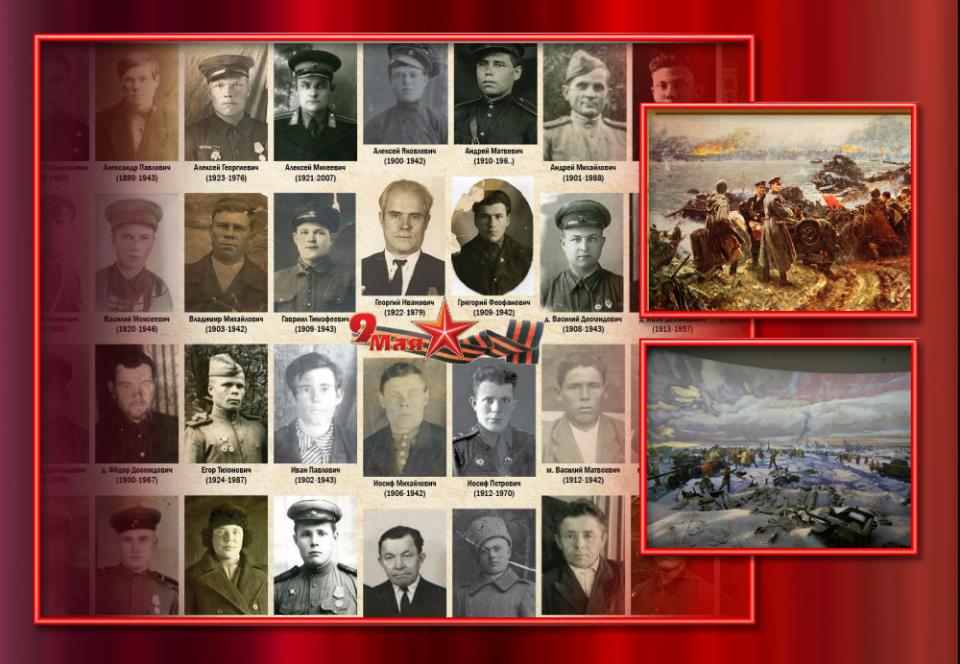 Более 40 денщиковских мужчин из рода Сивковых защищали Родину от фашистов.
Дед защищал Сталинград
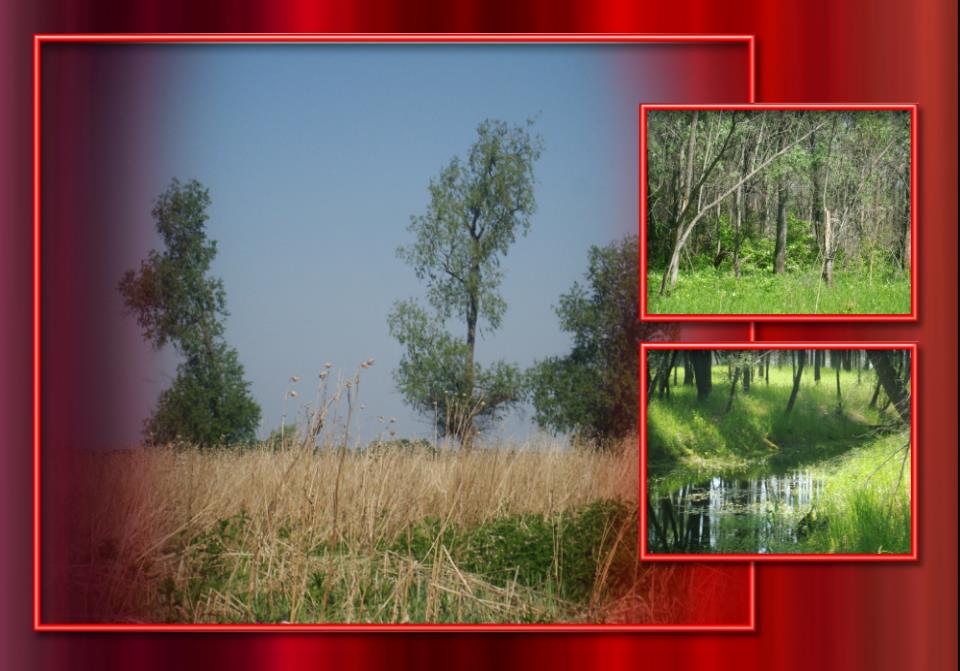 Денщиковское небо
Денщиковский лес
«Почему всё не так? Вроде всё как всегда:То же небо — опять голубое,Тот же лес, тот же воздух и та же вода,»
вода Денщиковская
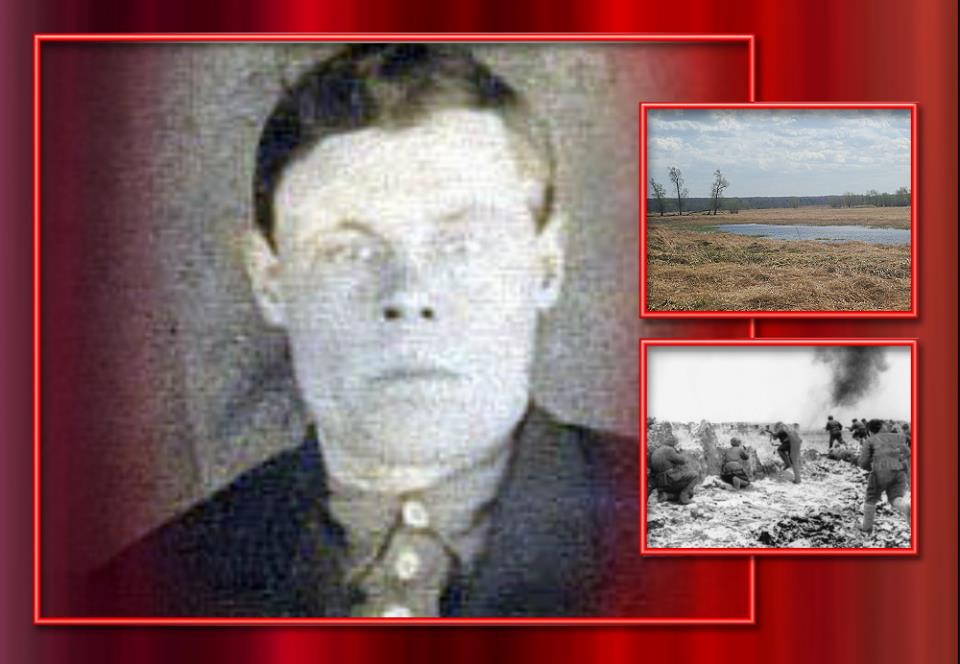 Только дед не вернулся из боя 
в родную д.Денщики.
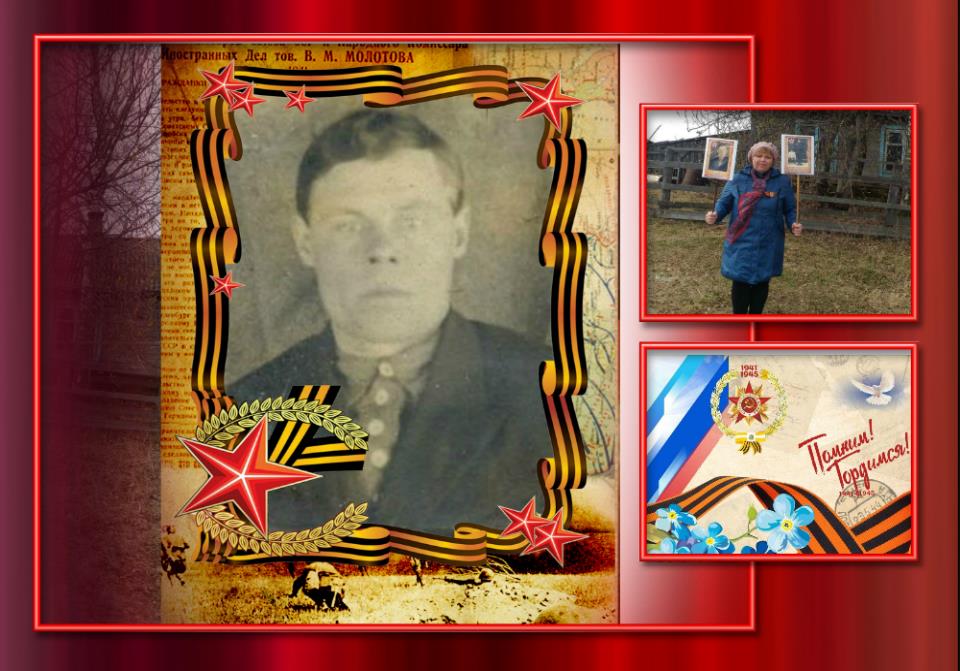 д.Лугофилинская. 
В этом доме  с 1971 г. проживали жена деда Мария и сын Виталий с семьёй.
МЫ ПОМНИМ!
МЫ ГОРДИМСЯ!
Сивков
Иосиф 
Михайлович
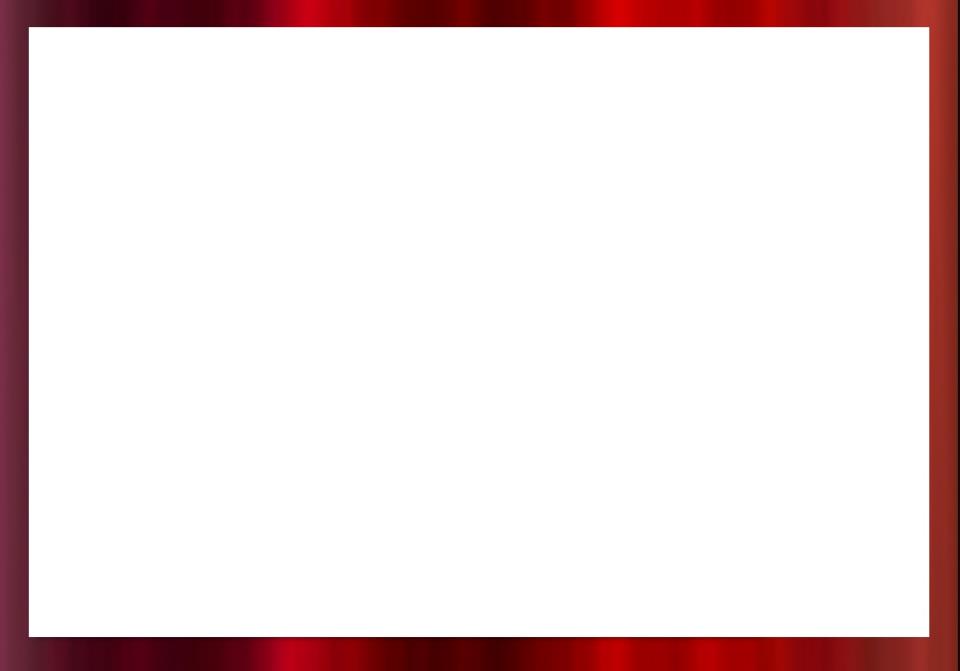 СПИСОК ИСПОЛЬЗОВАННЫХ МАТЕРИАЛОВ                                            
 
ЛИТЕРАТУРА
Родионова А.В. Полегли от Москвы до Берлина дорогие мои земляки Родионова В.М., Сивков А.А., 2106г ГАУК ТОНБ им. Д.М.Менделеева – Тюмень, 2016г

ИНТЕРНЕТ – РЕСУРСЫ
Память народа 1941-1945г.г.  http:pamyatnaroda.ru
Фотоснимки Сталинградской битвы.
Фотографии.

Фотоснимки автора электронной презентации, сделанные в д.Денщики и д.Лугофилинская.

МУЗЫКАЛЬНОЕ СОПРОВОЖДЕНИЕ
Мелодия песни «С чего начинается Родина», композитор В. Баснер.


                                                                                          19.02.2020г.